Usages pédagogiques de tablettes à l’école primaire
Fonctionnement de la valise
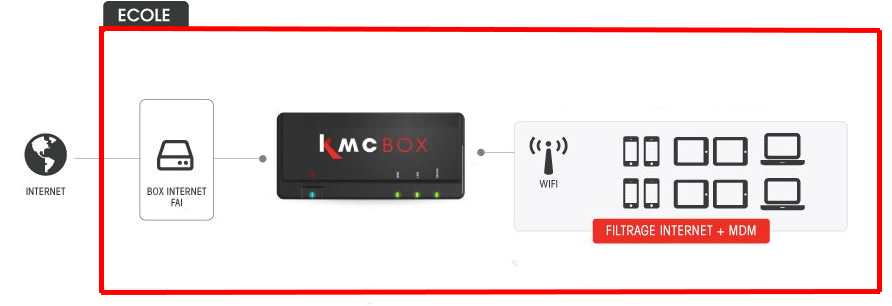 3 axes d’utilisation à l’école primaire
Documentation
Recherche
Lecture
Ecoute
Création de contenu
Audio : s’écouter parler, réciter, mettre en voix
Photo : imagier, montage, rendre une image interactive, annoter une photo, créer une bande dessinée
Écrit : carte mentale, frise chronologique, livre numérique
Vidéo : film d’animation, créer des capsules
programmation
S’exercer
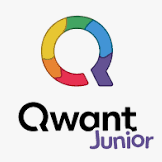 Quelques applications permettant de créer du contenu
audio
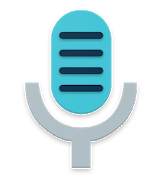 Hi-Q MP3 Voice RecorderVersion gratuite : 10 minutes d’enregistrement / sans pub
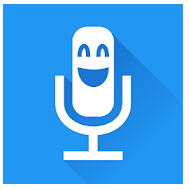 Changeur de voix avec effets
Gratuit / sans pub
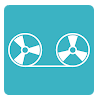 Changeur de voix avec effets
Version gratuite fonctionnelle, mais ne permet pas d’enregistrer au format MP3.
Quelques applications permettant de créer du contenu
photo
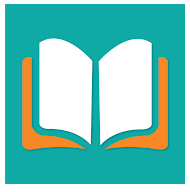 Leximage : création d’un imagierGratuit / Sans pub
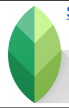 Snapseed : Editeur d’image, retouche photo
Gratuit
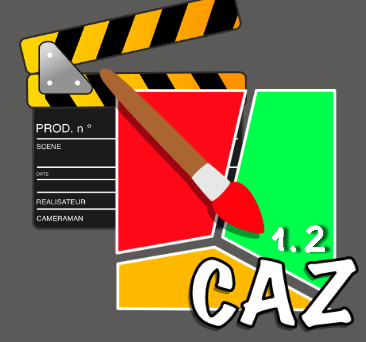 Caz : création de bandes dessinées à partir de photos
Gratuit / Sans pub
caz.ac-lille.fr
Quelques applications permettant de créer du contenu
écrit
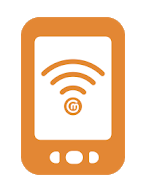 Comphone : Création d’un livre numérique (annoter des photos, créer un
roman photo, etc)Gratuit / Sans pub
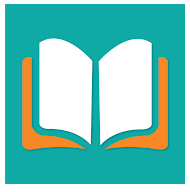 Simple mind : création de cartes mentalesVersion gratuite / Version pro (ajout d’images, personnalisation)
Andropenoffice / WPS Office : traitement de texte, tableur
Gratuit / Sans pub.
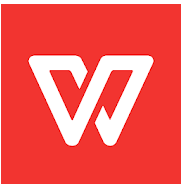 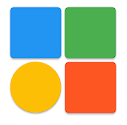 Quelques applications permettant de créer du contenu
vidéo
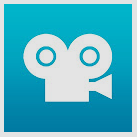 Stopmotion studio : Création d’un film d’animation à partir d’une 
Succession de photos
Version gratuite fonctionnelle
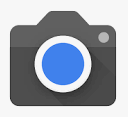 Outil Caméra : se filmer / créer des capsules vidéos
Inclus à la tablette
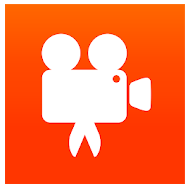 Vidéoshop : Editeur de vidéo
Version gratuite : pub / Version payante sans pub, plus de fonctionnalités
Quelques applications permettant de créer du contenu
programmation
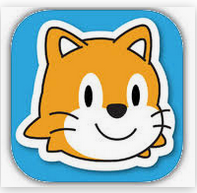 Scratch junior
Gratuit
Applications permettant de s’exercer
Cycle 1
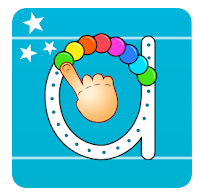 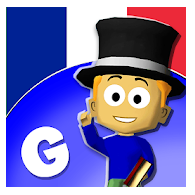 Langage
1000 mots (+C2)      j’écris en script    graphogame  (+C2) 
(payant)                  (payant)               (payant)
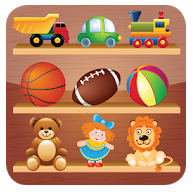 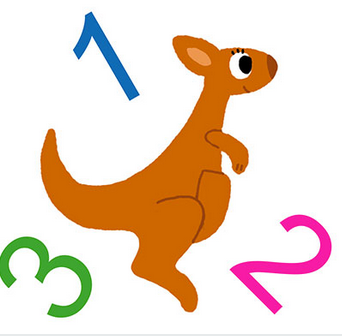 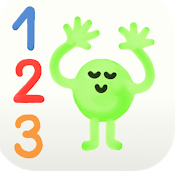 Structurer sa 
pensée
1,2,3 calcul  10 doigts            sort it out
(gratuit)        (gratuit)             (gratuit)
Applications permettant de s’exercer
Cycles 2 et 3
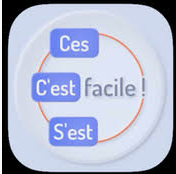 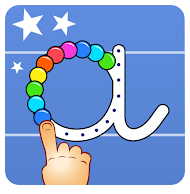 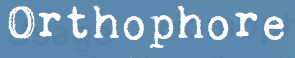 Français
J’écris en       orthophore            multimots (ac-dijon)             (payant)        (gratuit)                  (gratuit)
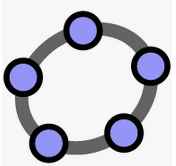 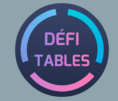 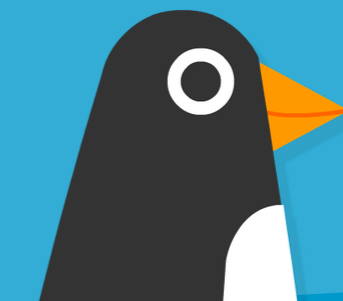 Mathématiques
Multimaths       Tuxbot               géogebra
(ac-dijon)        (ac-nantes)       (gratuit)
(gratuit)           (gratuit)
Applications diverses
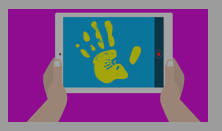 E-carnet (carnet de réussite en maternelle)
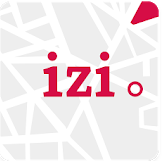 Izi.travel (audioguide de voyage)